Новогодний утренник «Веселый Новый год с Машей и медведем»
Новый год наступает
Нас на праздник приглашает!
С Новым годом всех, всех ,всех
Пусть повсюду будут с вами
Счастье, радость и успех!!!!
Подготовили: Швецова О.Ю.
                           Чезганова В.Б.
Декабрь 2020г.
С Машей  в сказку мы попалиИ зверей там повстречали.Маша Мишку разбудила,Елку требовать решила.Мишка в лес за ней пошел…
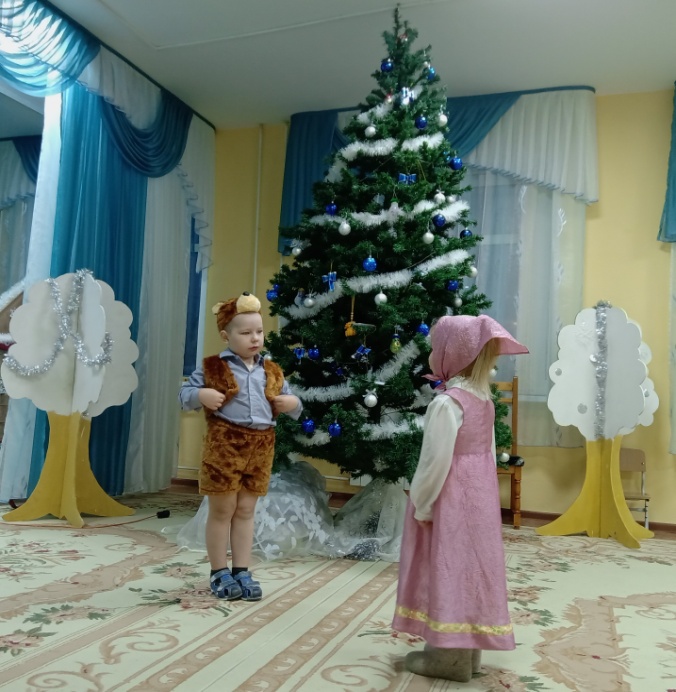 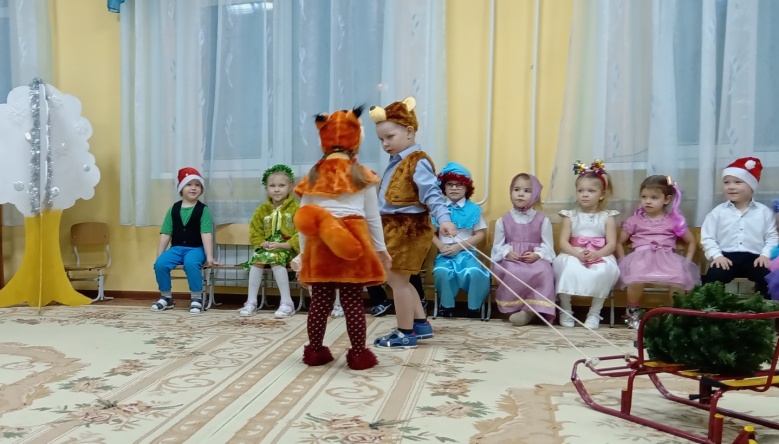 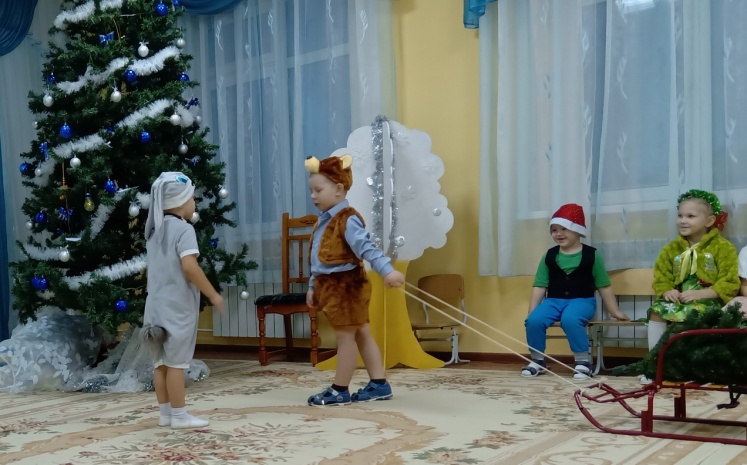 Хоть и сильно он усталМаше елочку достал!
И Снегурочку встречали,
Дедушку Мороза песней звали.
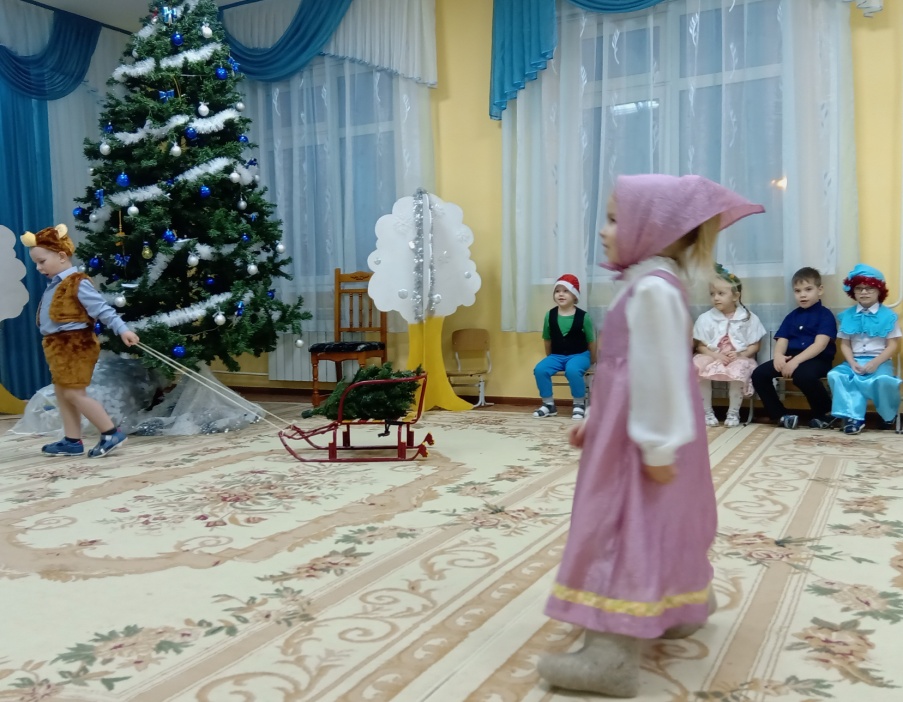 В игры разные игралиПесни пели, танцевали
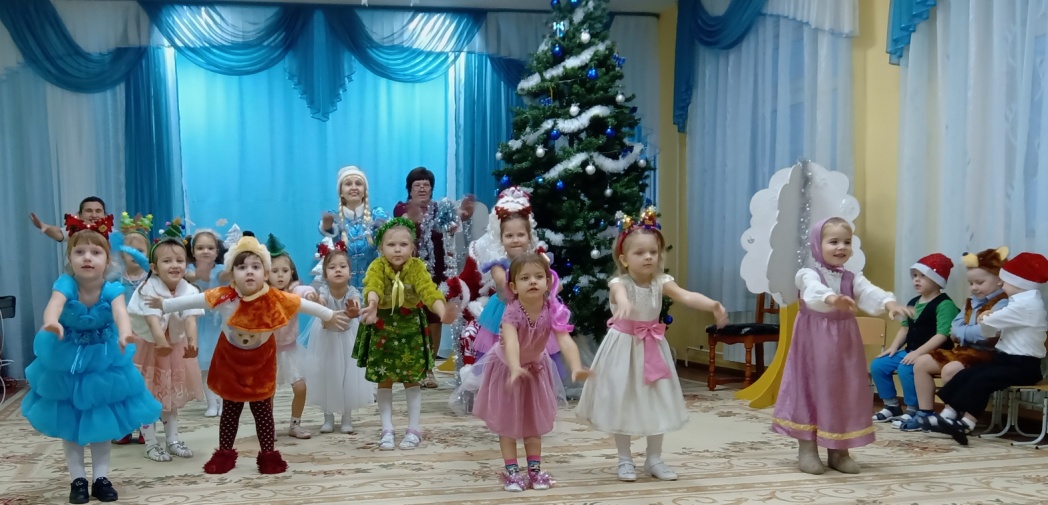 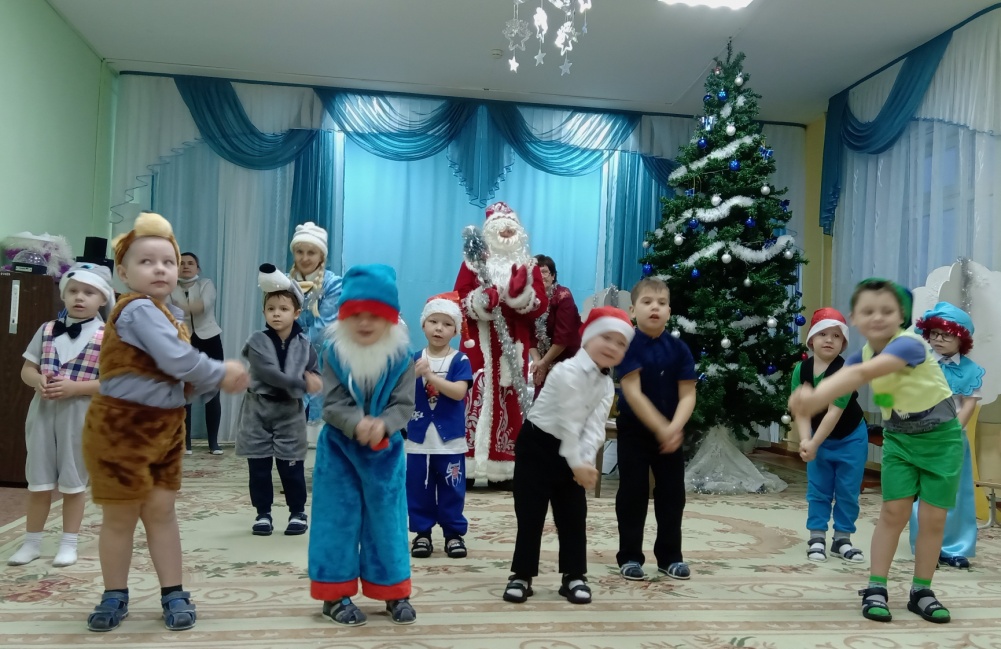 И стихи  гостям читалиИ подарки получали!
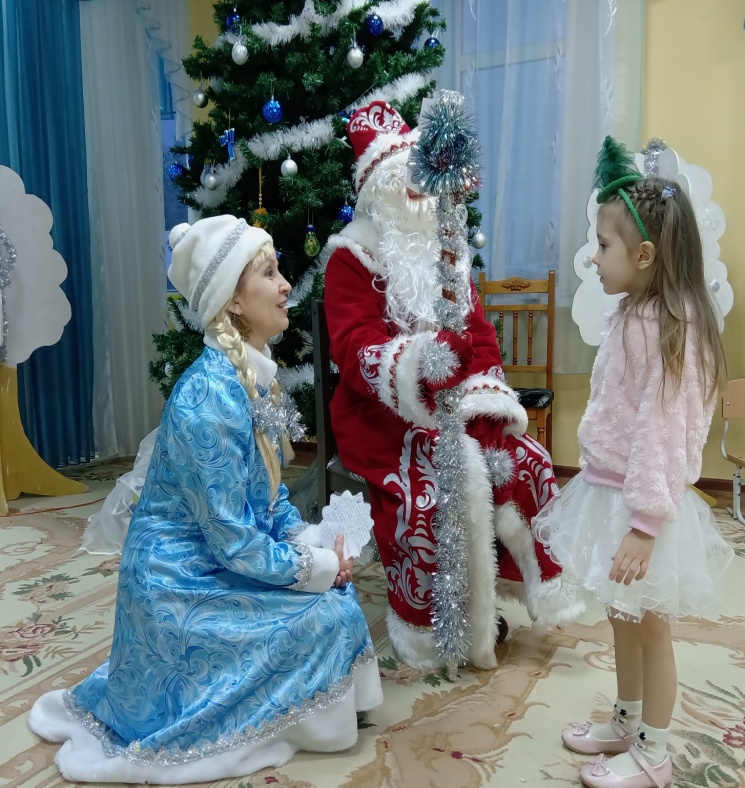 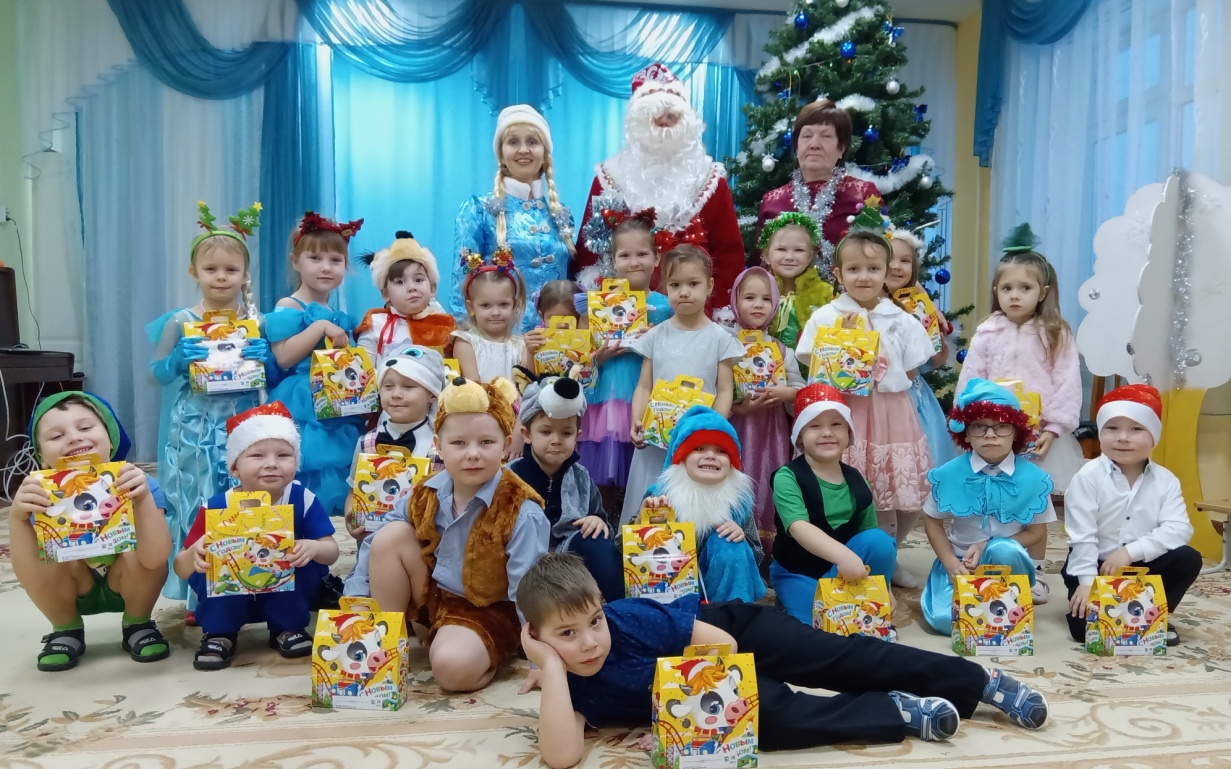